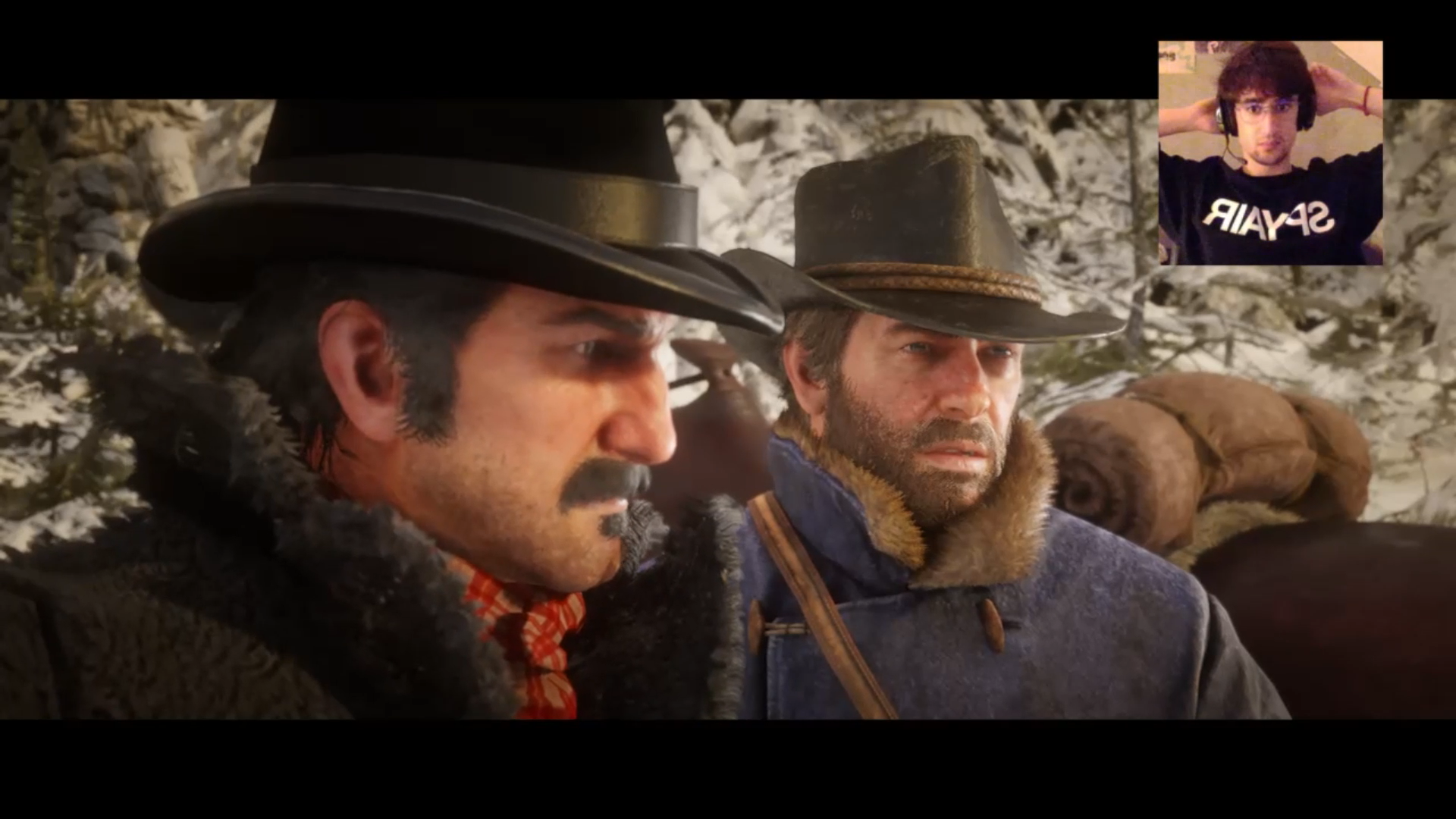 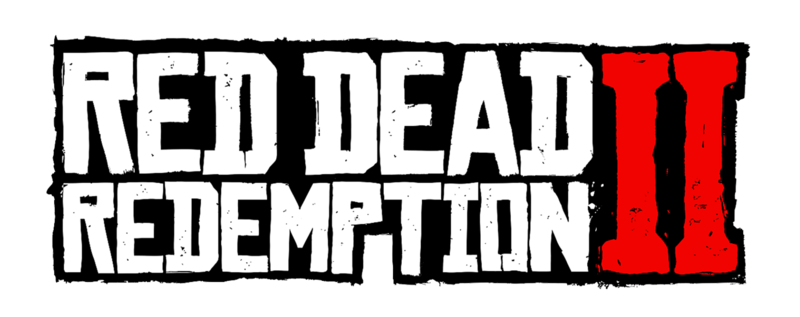 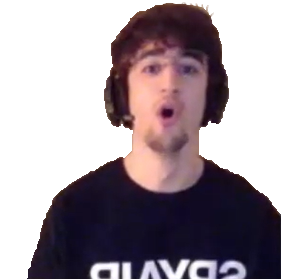 EPISODE 2